¯^vMZg
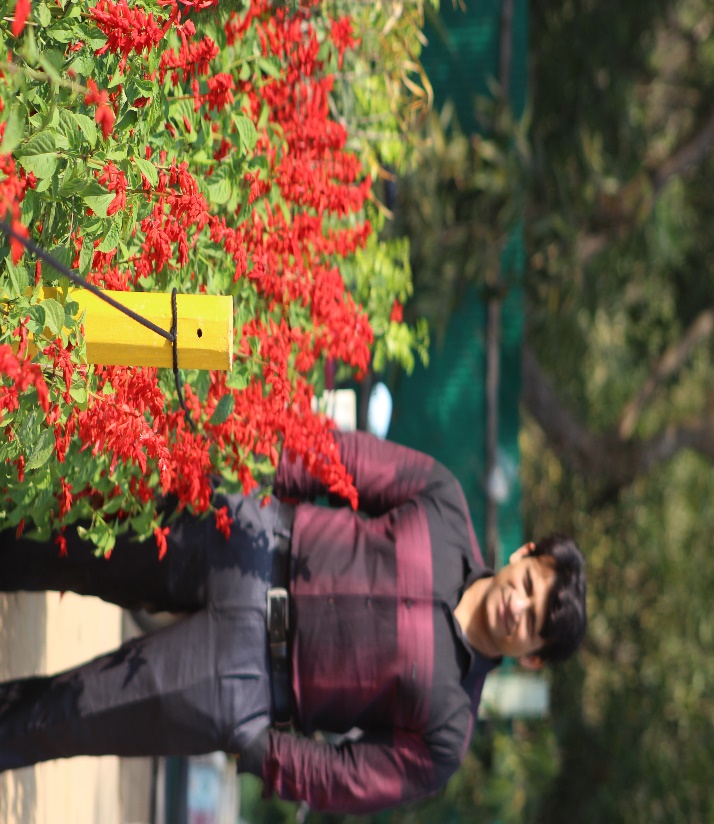 পরিচিতি
‡kÖbxt beg
welqt D”PZi MwbZ
exRMvwYwZK ivwk
Abykxjbx t wØZxq
wek^wRZ P›`
mnKvix wkÿK
cyivb evRvi Gg,GBP,D”P we`¨vjq
cyivb evRvi,Puv`cyi
Email:- www.biswajitchanda@gmail.com
[Speaker Notes: পরিচিতি স্লাইডটি শুধু শিক্ষকের জন্য। কন্টেন্টটির মানসম্মত করার জন্য মতামত দিলে কৃতজ্ঞ থাকবো।]
G‡mv Avgiv wfwWIUv jÿ¨ Kwi|
আংশিক ভগ্নাংশ
mvavib fMœvsk‡K AvswkK fMœvs‡k iæcvšÍ‡ii wbqg|
Zvn‡j AvswkK fMœvsk wK?
AvswkK fMœvsk `yB ai‡bi
Proper Fraction A_©vr  †hme fMœvsk hv‡`i j‡ei PvB‡Z n‡i we`¨gvb eûc`xi gvÎv eo
A I B Gi gvb (1) bs mgxKi‡b ewm‡q cvB
‡Rvovq KvR						 mgq-10 wgwbU
Improper Fraction A_©vr  †hme fMœvsk hv‡`i j‡ei PvB‡Z n‡i we`¨gvb eûc`xi gvÎv †QvU ev mgvb|
GLv‡b,
A Ges B Gi gvb (1) bs mgxKi‡b ewm‡q cvB|
evwoi KvR
ab¨ev`